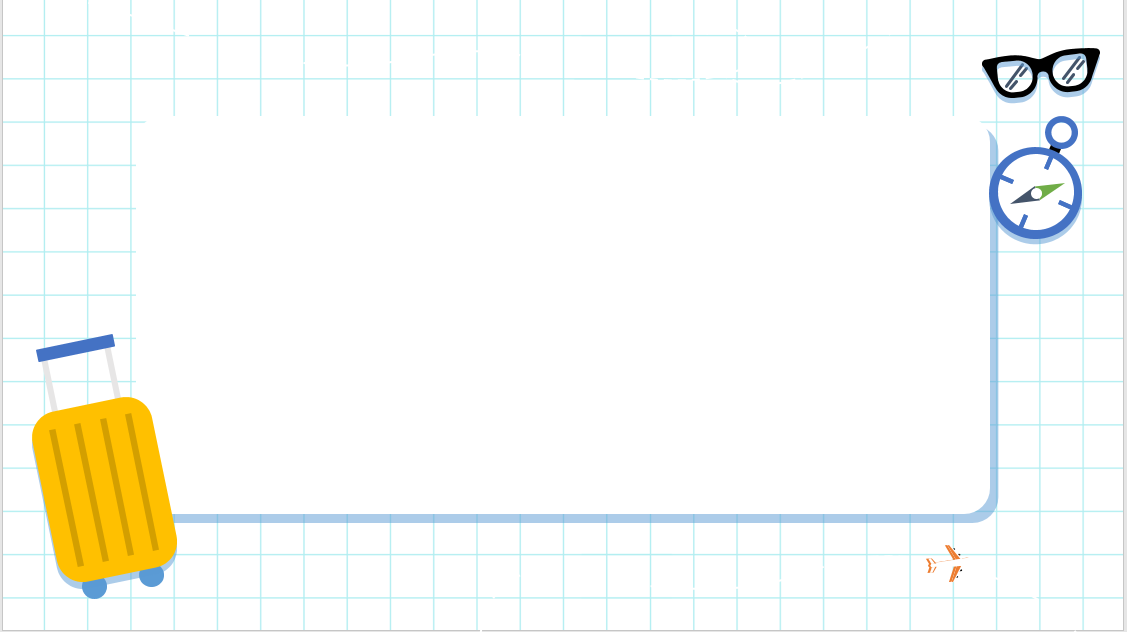 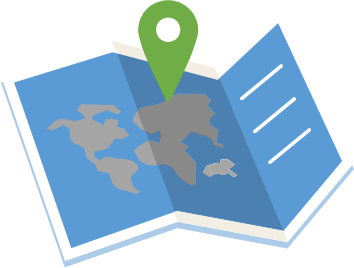 UBND THÀNH PHỐ LONG KHÁNH
TRƯỜNG TIỂU HỌC NGUYỄN HỮU CẢNH
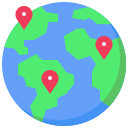 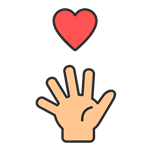 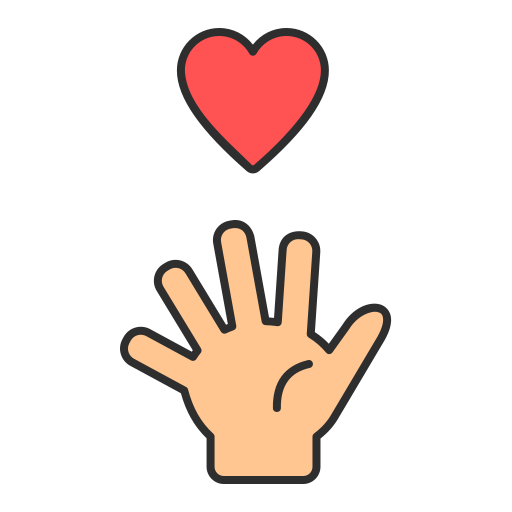 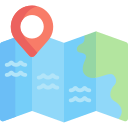 CHÀO MỪNG QUÝ THẦY CÔ 
VỀ DỰ HỘI THI GIÁO VIÊNDẠY GIỎI 
CẤP THÀNHPHỐ
NĂM HỌC : 2024 - 2025
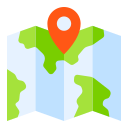 Giáo viên: Nguyễn Trần Ngọc Sương
Lớp: 3/2
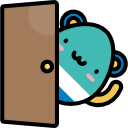 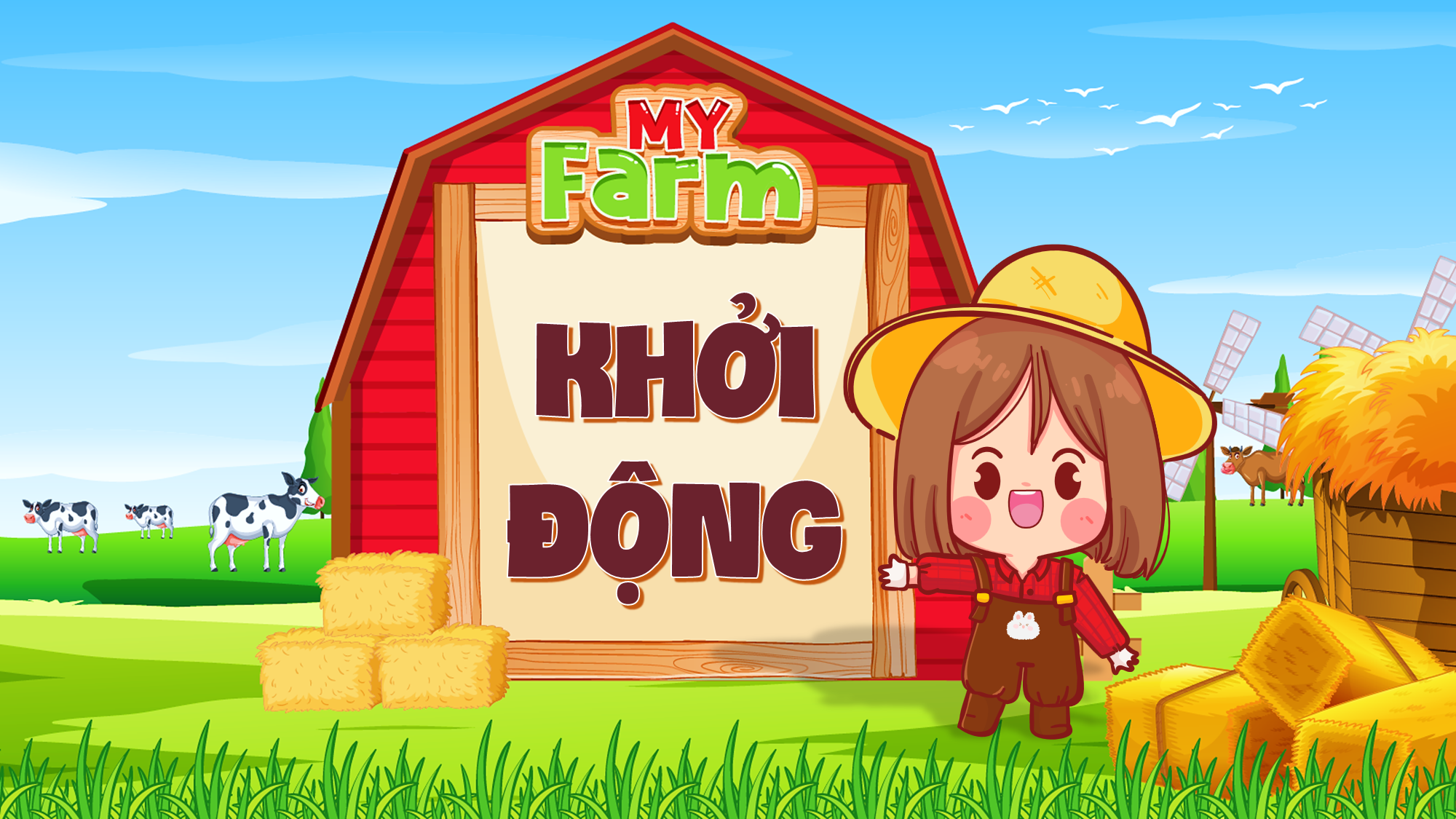 CHIẾC HỘP BÍ MẬT
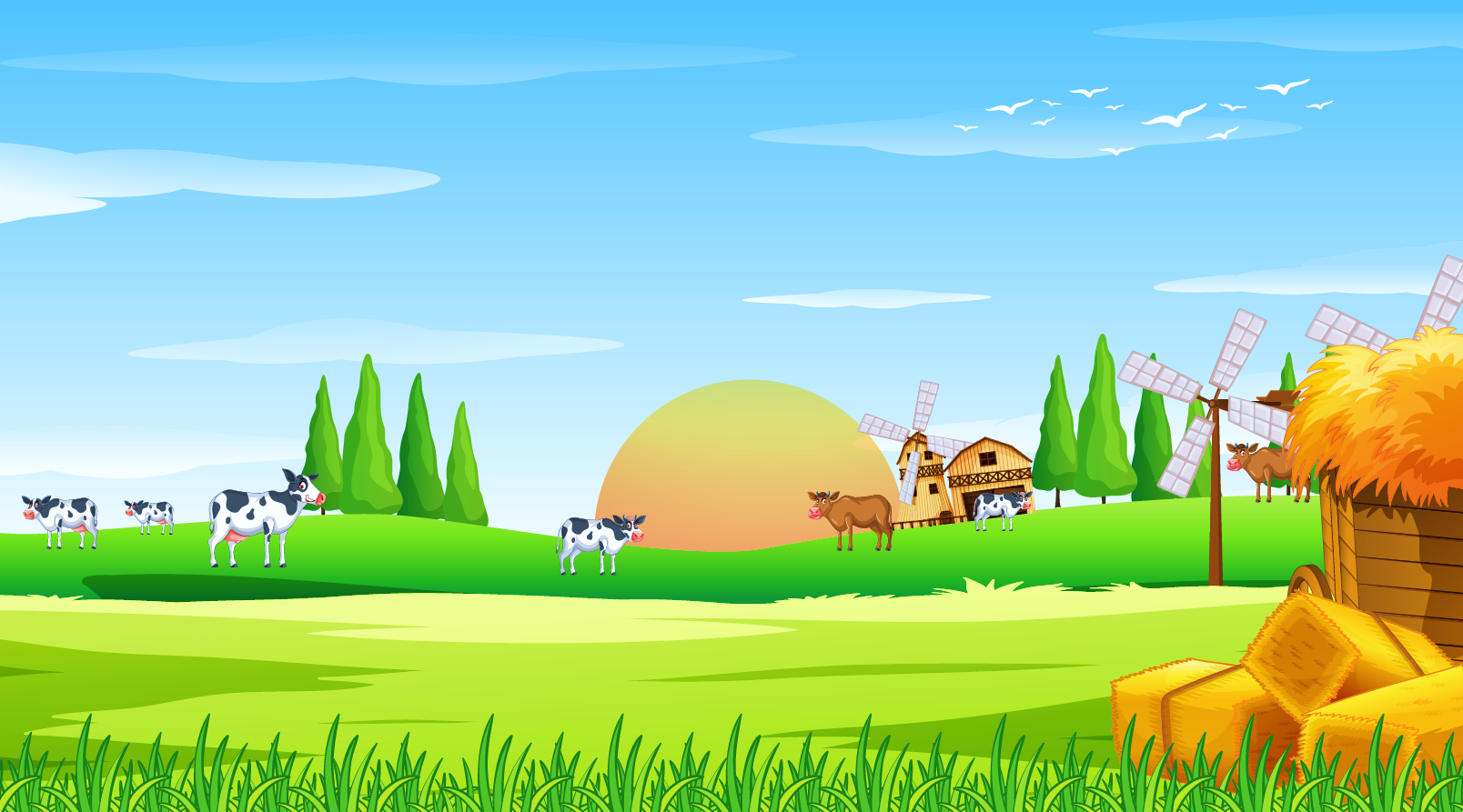 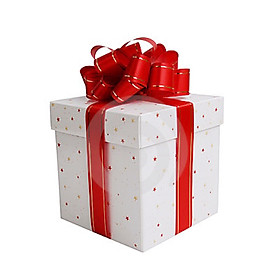 Thứ Tư, ngày 5 tháng 3 năm 2025
Toán
Nhóm tổ
3 dm
2 dm
Gợi ý
1) Khung hình có dạng hình gì?
2) Nói lại chiều dài và chiều rộng của khung hình.
3) Em làm thế nào để tính chiều dài giấy màu viền xung quanh khung hình?
Các cách tính như sau
-> Tổng 2 lần chiều dài và 2 lần chiều rộng:
3 x 2 + 2 x 2 = 10 (dm)
-> Tính tổng độ dài các cạnh:
3 + 2 + 3 + 2 = 10 (dm)
->  2 lần tổng chiều dài và chiều rộng:
(3 + 2) + (3 + 2) = 10 (dm)
-> Tổng chiều dài và chiều rộng nhân 2:
(3 + 2 ) x 2 = 10 (dm)
Thứ Tư, ngày 5 tháng 3 năm 2025
Toán 
Chu vi hình chữ nhật (tiết 1)
3 dm
2 dm
2
(3 + 2 ) x 2 = 10 (dm)
3
Chiều
dài
Chiều
rộng
Muốn tính chu vi hình chữ nhật, ta lấy chiều dài cộng với chiều rộng (cùng đơn vị đo) rồi nhân với 2.
Tính chu vi hình chữ nhật có: 
Chiều dài: 27 cm
Chiều rộng: 12 cm
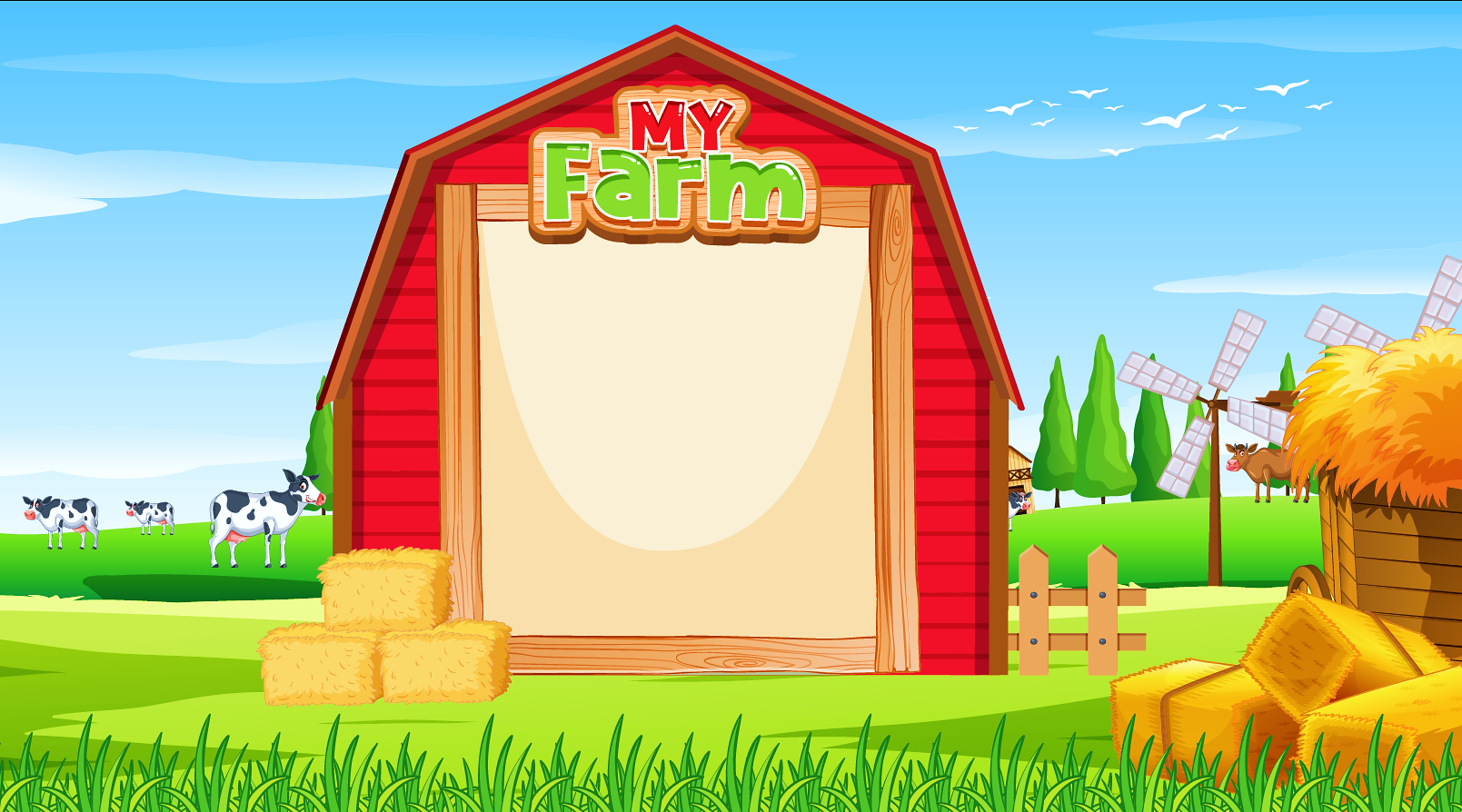 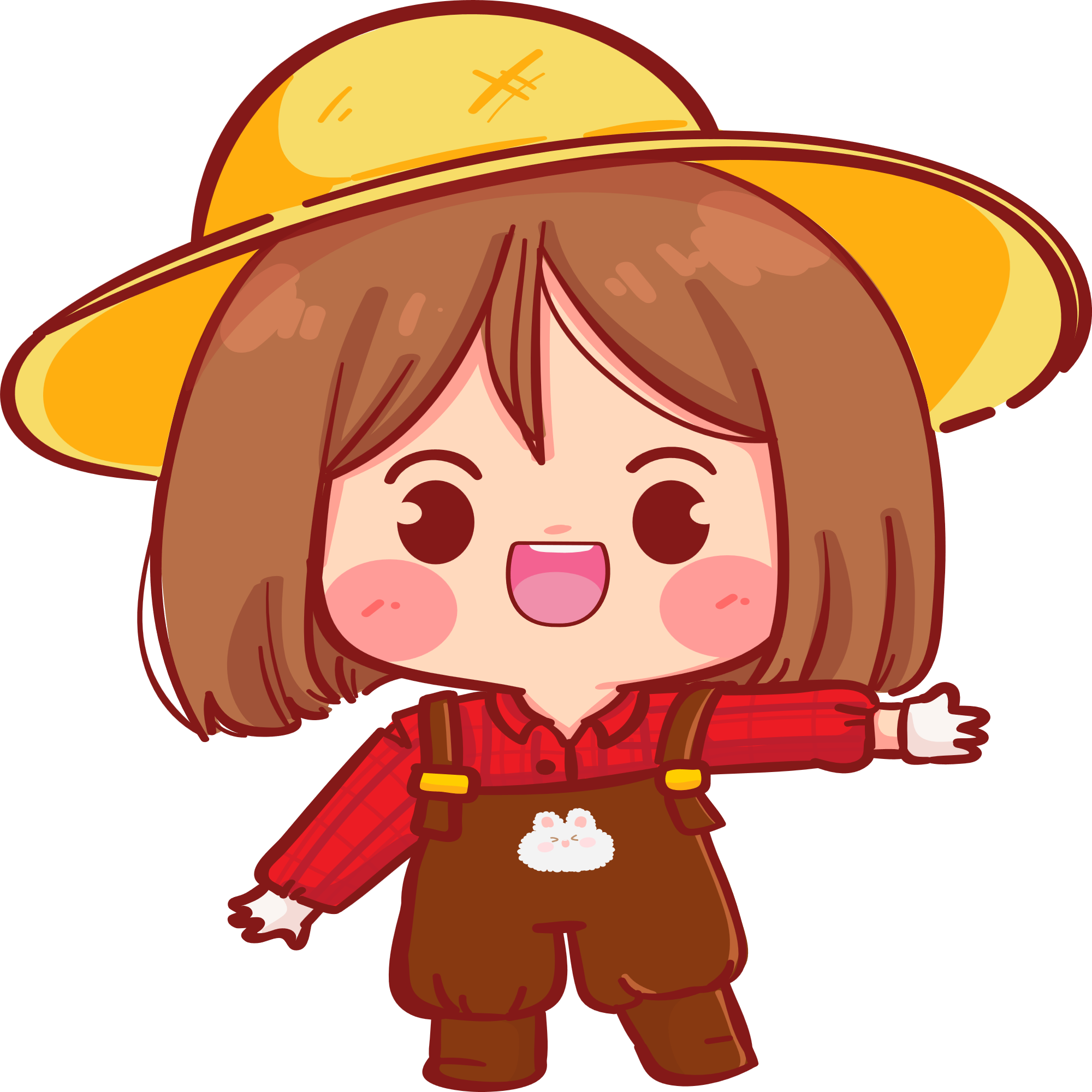 THỰC HÀNH
1
Tính chu vi hình chữ nhật
a. 
Chiều dài: 52 m           Chiều rộng: 34 m
b. 
Chiều dài: 225 cm           Chiều rộng: 1 m
Số?
2
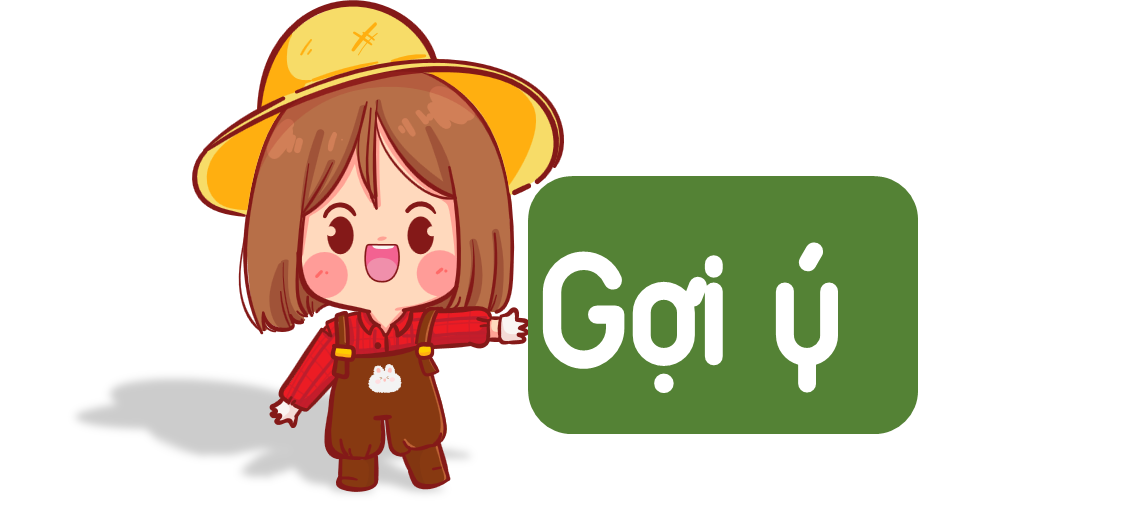 NỬA CHU VI HÌNH CHỮ NHẬT LÀ TỔNG CỦA CHIỀU DÀI VÀ CHIỀU RỘNG HÌNH CHỮ NHẬT ĐÓ.
: 2
Chu vi
Nửa chu vi 
( Dài + Rộng)
x 2
Ai đúng nhất?
Chọn ý đúng nhất:
      Chu vi hình chữ nhật có chiều dài 5cm và chiều rộng 3cm là:
a. 5 + 3 x 2 = 11 (cm)
b. (5 + 3) x 2 = 16 (cm)
c. 5 + 3 = 8 cm
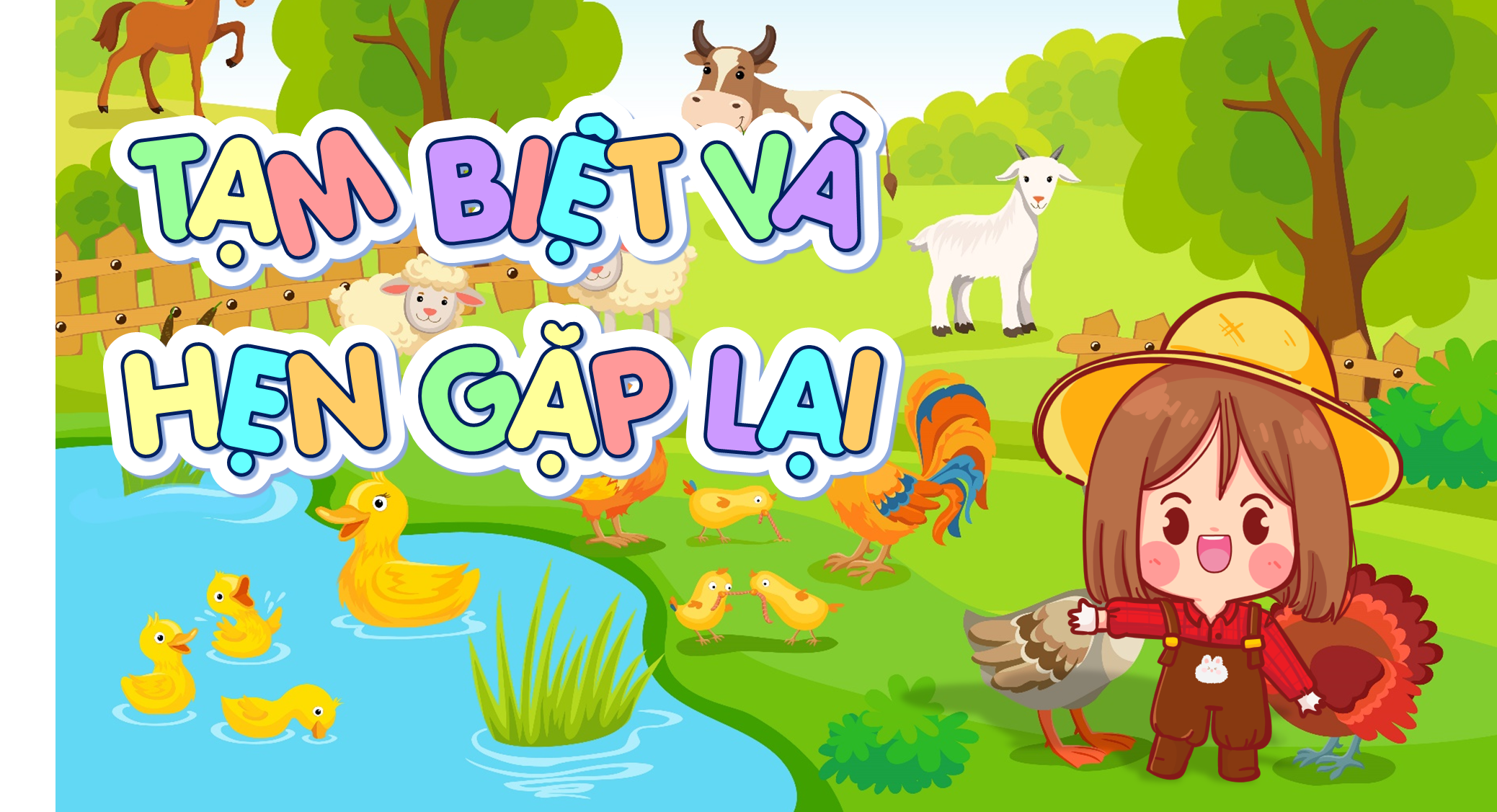